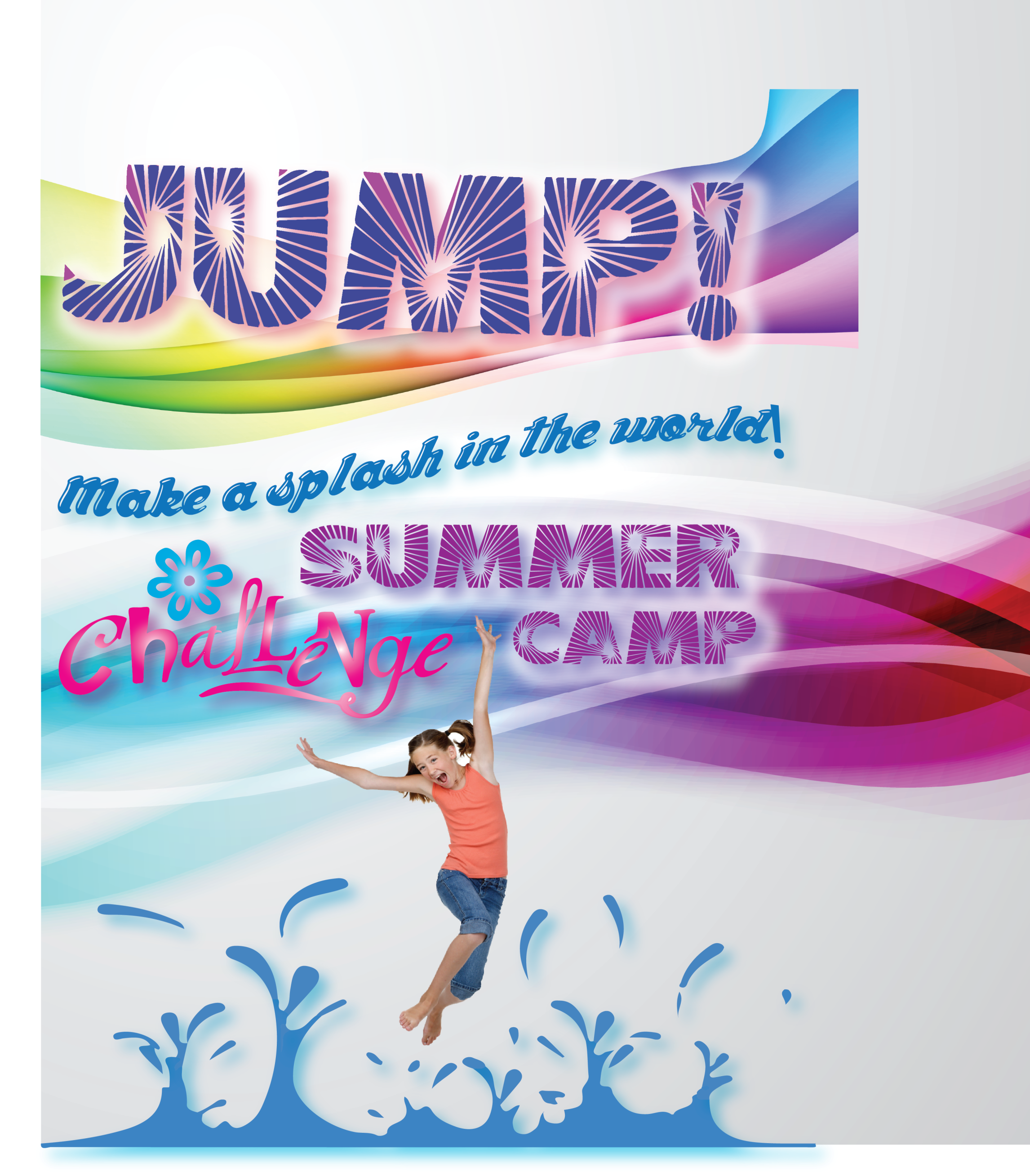 Location, State
Month ## -##, 2018
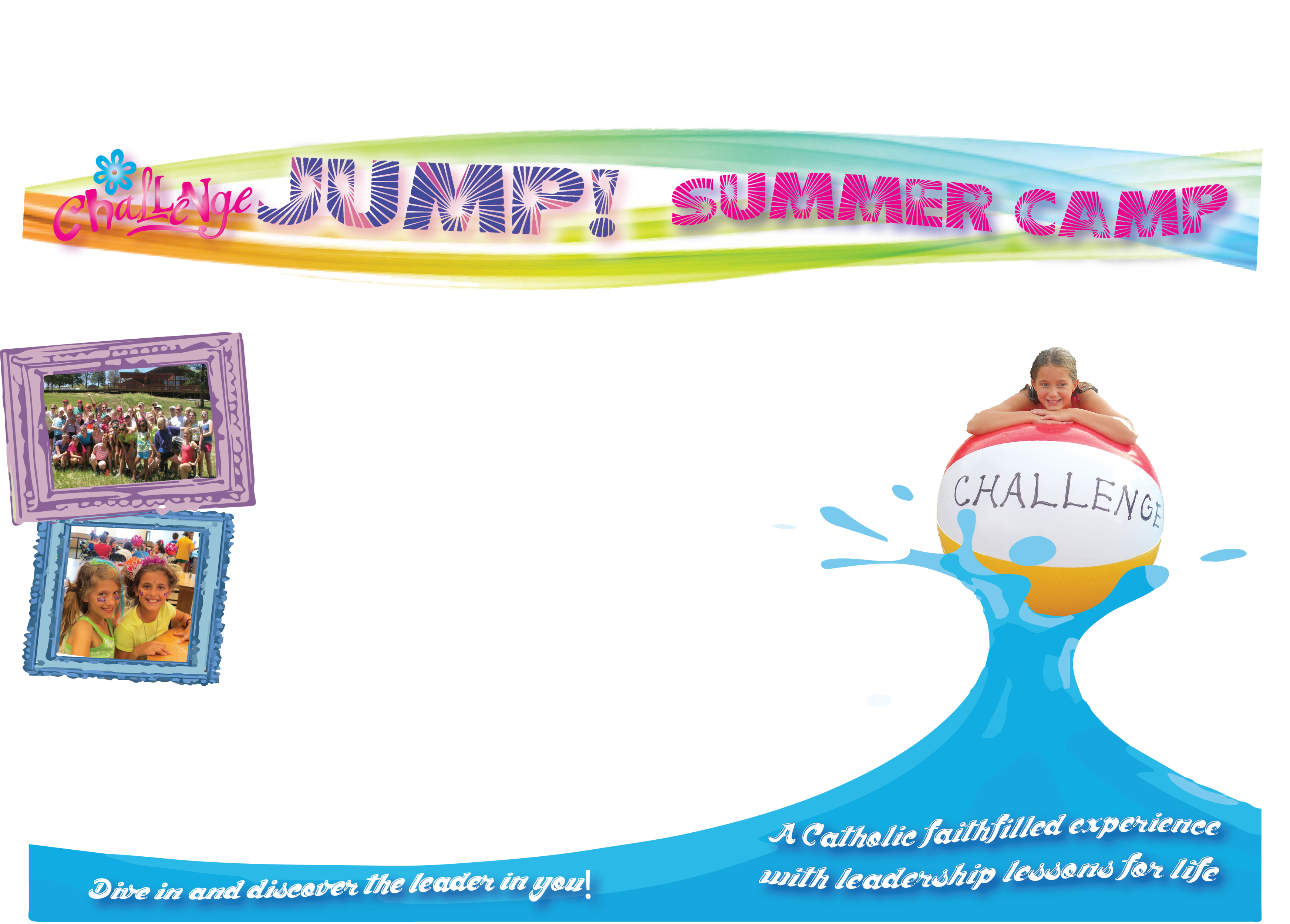 Camp Location, state
All About Camp
Dates: Month day-Month day , 2018
Cost: $375 (includes camp T Shirt, water bottle & notebook)
Ages: Girls rising to 5th – 12th grade
Location: Name of Camp  Location City, State
www.websiteofcamplocation.com
Theme: JUMP
This year’s camp theme is JUMP - Make a splash in the world! Dive in and discover the leader in you. The  activities will center on leadership and helping the campers discover how to be an authentic leaders and Christians in the world today. Every day we will focus on one of the virtues of a leader should strive for- prayer, confidence, team work, friendship, dedication and perseverance!
Day in  the Life of a Camper
Girls will participate in activities to strengthen their bonds of friendship and make new ones! They will enjoy prayer and spiritual growth through participation in Mass and spiritual mentoring. Confession will be available. Sports, games, workshops, team dynamics, exciting night activities, swimming and fun in the sun, (add in specifics about other highlights  and camp activities you will be offering, mention any outings or sightseeing that will be included as well as extra activities such as boating, tubing, horseback riding, etc  )
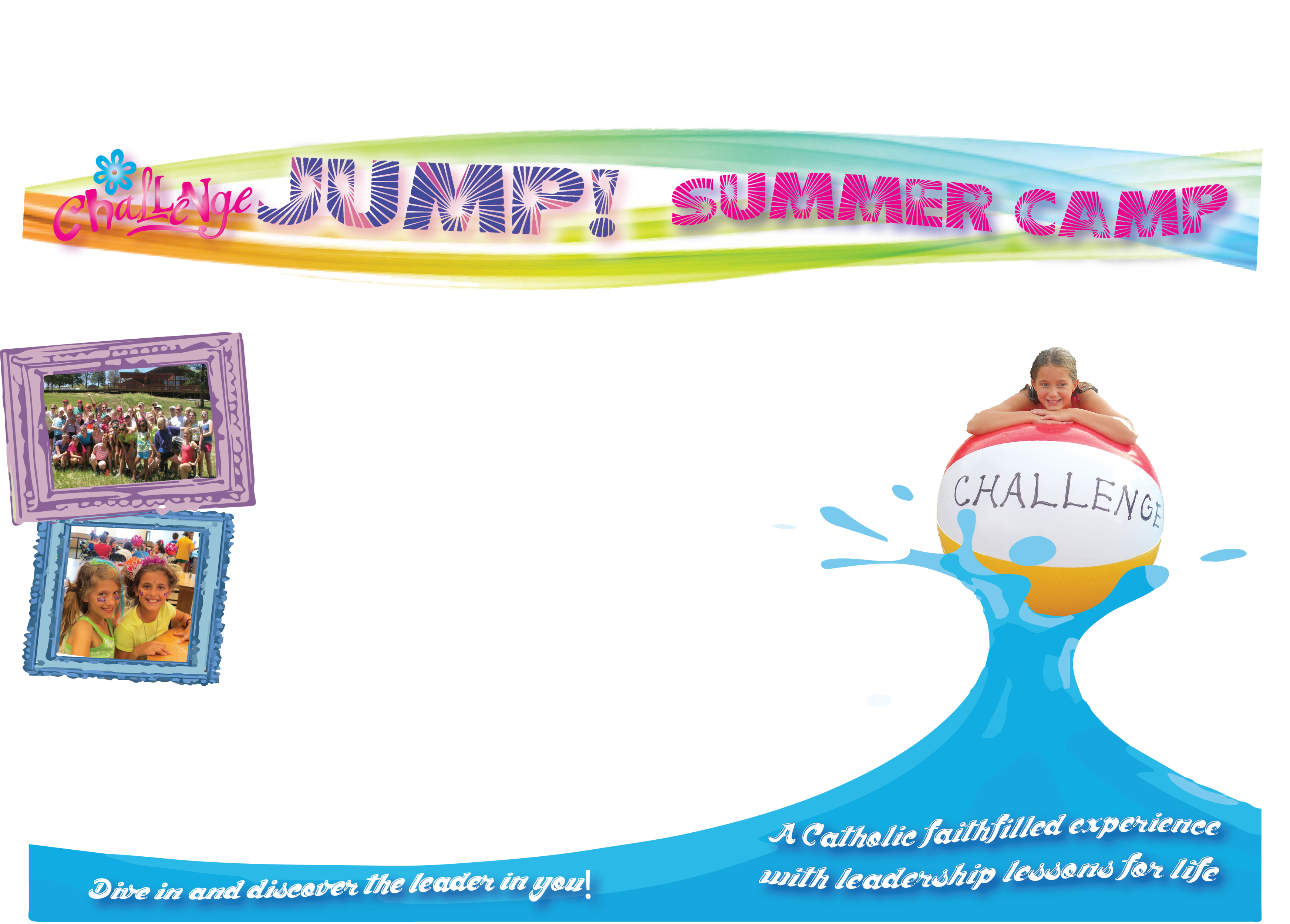 Camp Date – Date, 2018
Our Camp Staff
Our camp staff is made up of a wonderful team of teen camp counselors and JR counselors (ages 14 & up) as well as adult volunteers. Campers will be led by our camp counselors and supervised by our camp adult volunteers.
About Challenge
Questions? 
Contact Name 
 Last Name  
123-456-7891     
Email@email.org
www.campweb.com
Challenge is a network of clubs for girls ages 10-18, to get know more about Christ and their catholic faith, and work to better the world around them.  Challenge is  team based, teen led, service driven, and with a virtue centered curriculum.  Challenge  does this through regular team  activities, service projects , retreats and camps. Challenge can be found
in parishes and schools across the US and Canada. 
Find out more at www.challengeclubs.com

Challenge is powered by
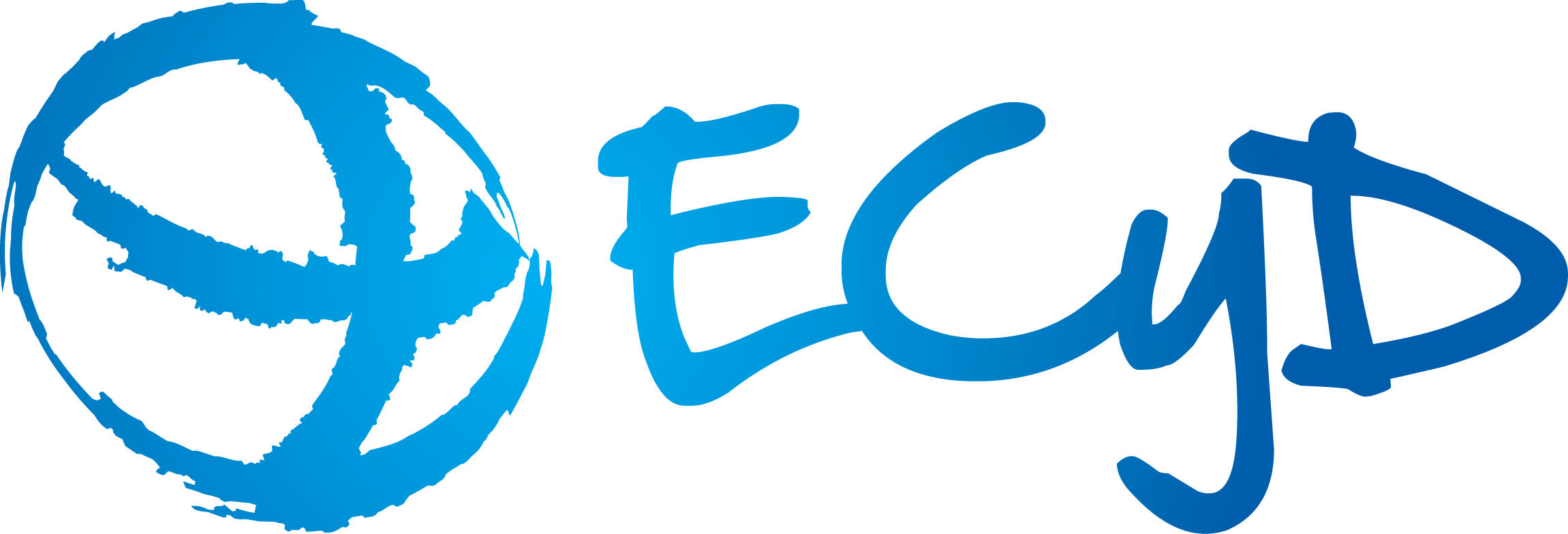 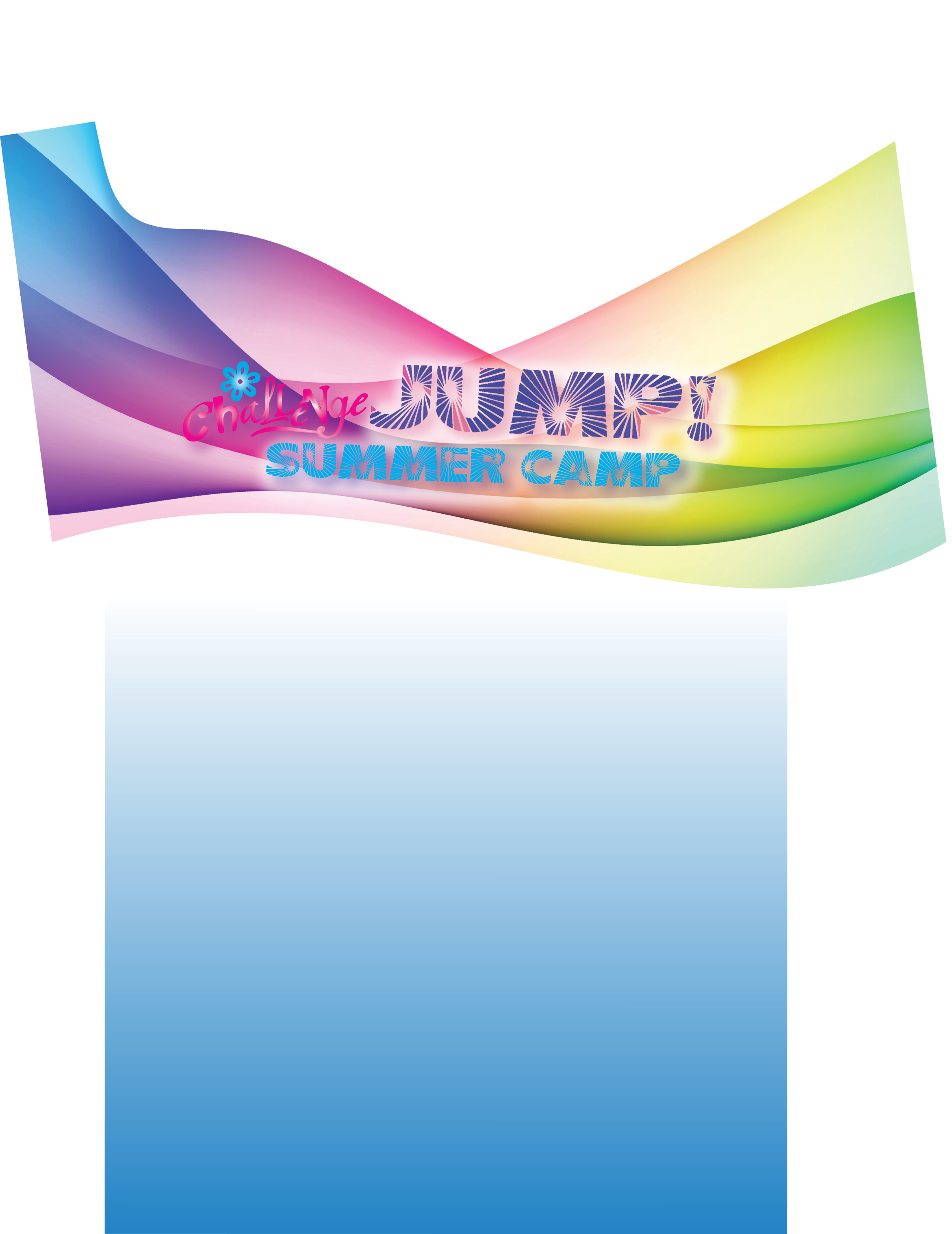 Registration Deadline
Date Date, 2018
CAMP REGISTRATION FORM
Camper’s First & Last Name:_______________________________________________
Campers Age: ________   Date of Birth: ________________   Grade Completed:_____
School: ____________________________ Challenge Club: ______________________
Parent’s First & Last Names:  ______________________________________________
Home  Address:  ________________________________________________________
Phone:  Home: _______________ Mom ‘s Cell: ______________ Dad’s cell: ______________
Parent’s Email: _________________________________________________________
Camper’s Email: ________________________________________________________ 
T -Shirt Size: YM   YL AS  AM AL   AXL   Please order an additional t-shirt for my daughter at $10
  Contact me about volunteer opportunities in preparation or during the camp. 

Please send this registration form along with the Permission Form and payment of $123 made out to Name Check to: Mailing Address Mailing Address
CAMP PACKING LIST
The purpose of the Challenge Camp is to enjoy the natural environment of the facility as much as possible and to give the girls an opportunity for personal growth by communicating with those at camp. Tablets, ipods etc disturb the peace and quiet of fellow campers and the surrounding nature, so their use will be limited. We strongly advise against bringing any electronic devices, nice jewelry, cell phones, walkie talkies, ipods, video games or other expensive items. We cannot assume responsibility for lost items.  Girls can request to use their cell phones to call their families at any time.  If you need to reach your daughter you can call our camp secretary – Name Last Name  123 456 7891 or call the camp office at 123 456 7891 and ask for Name Last Name.
TOILETRIES
___ Soap and shampoo, hairbrush
___ Toothbrush and toothpaste
___ Sunscreen  and Bug repellant

SUPPLIES
___ Pillow and sleeping bag
___ 2-3 Towels and washcloths (one for swimming/one for bathing)
___ Laundry bag

EXTRAS
___ Bible, rosary, 
___ Disposable camera and film
CLOTHING (Modest please!)
___ Shorts enough for each day 
___ Shirts enough for each day 
___ 2 pairs of jeans __ Hat
___ 1 raincoat with hat or hood
___ 1-2 sweatshirts, sweaters or jackets
___ Underwear and socks –___ Pajamas
___ Bathing suits (one-piece suits or tankini’s )
___ 2 nice outfits for Mass 

FOOTWEAR
___ Tennis shoes for playing sports
___ Water shoes ___ Shoes for hiking
___ Flip flops or sandals
Regnum Christi Programs  © 2018, Mission Network Activities USA, Inc., All Rights Reserved.